District Learning DayAugust 8, 2019
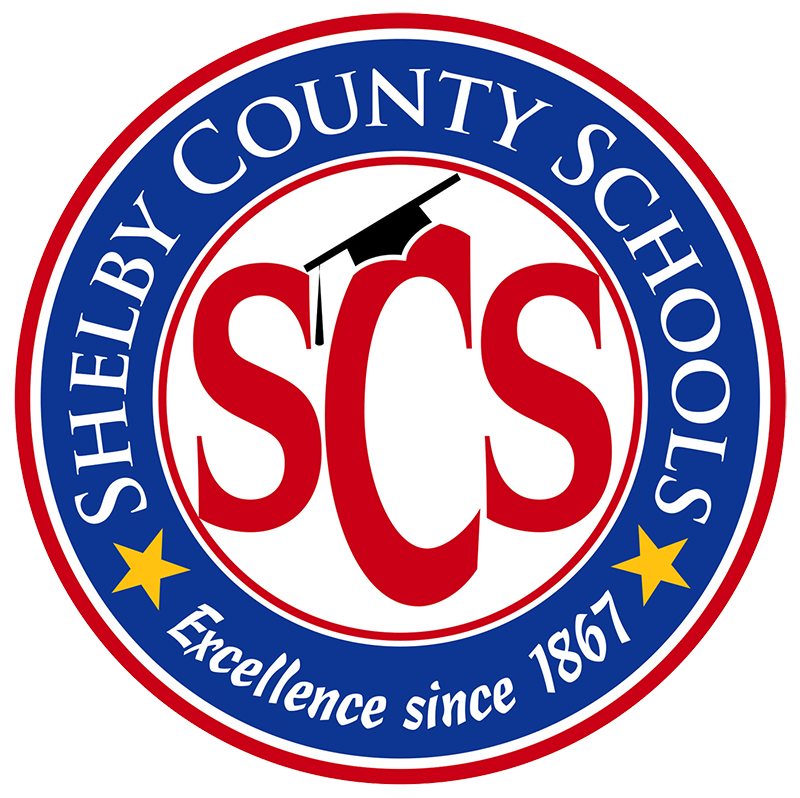 [Speaker Notes: Take a look!  This is one of the official powerpoint templates for SCS.  I will show the other two options later in the presentation.]
NORMS
Focus: We have a lot to learn, so we all commit to focusing and being as present as possible. This work cannot wait.

Openness: We are all learning together, so we commit to being open with our successes and challenges, and with ideas and suggestions. It is safe not to know the answer.

Humility: The standards, shifts, and materials are still new for all of us, so we commit to being learners, even if the content isn’t completely new for us.

Support:  Your learning is supported, so ask questions and ask for help.
SESSION OBJECTIVES
Know: 
Impact sound librarianship/library usage has on the promotion of literacy
Understand:
How to facilitate the publication of books created by the students.
Do:
Use a platform to develop the books.
Determine the subject matter of the books.
Use the writing process to develop great fiction or non-fiction stories.
Explore the benefits of collaborating with the Art Teacher

Objective 
Participants will learn how to instruct student in creating published books on a variety of topics.
AGENDA
Step 1 – Order Kits
Step 2 – Get Creative
Step 3 – Publish
Step 4 – Enjoy
Step 5 – View Website and Artifacts
Step 1 – Order Kits
Go to www.studenttreasures.com
Select what kits you would like to order. (This would depend on what you would like to do with your books.)
Always order 1 more kit than you actually need.
Step 1 – Order Kits
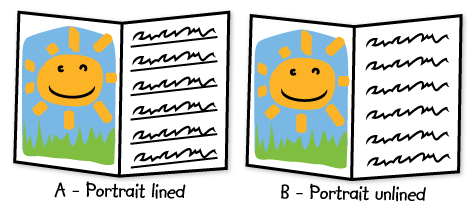 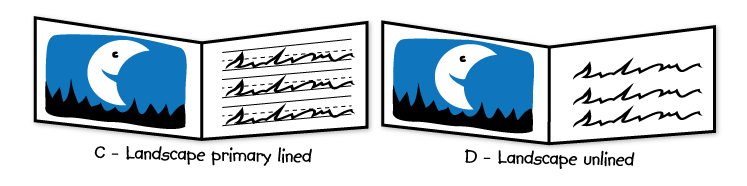 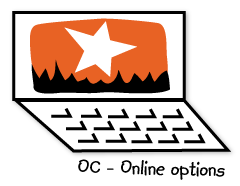 Step 2 – Get Creative
I gave the students a topic last year. (Autobiographies).
This year we will create books about certain countries.
Step 2 – Get Creative
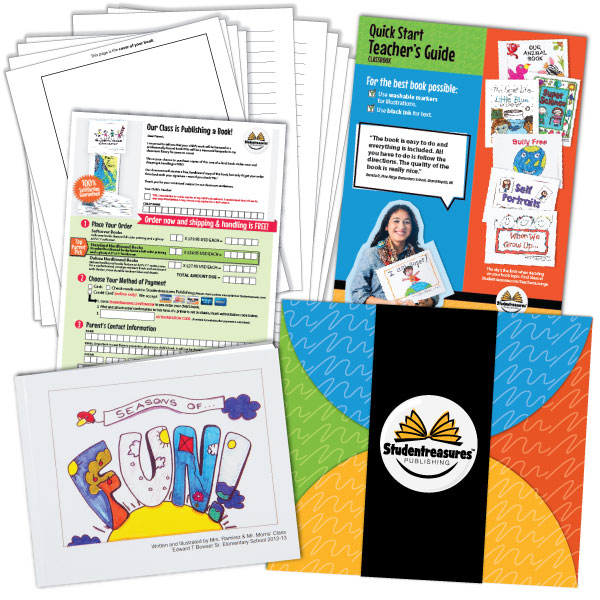 Step 2 – Get Creative
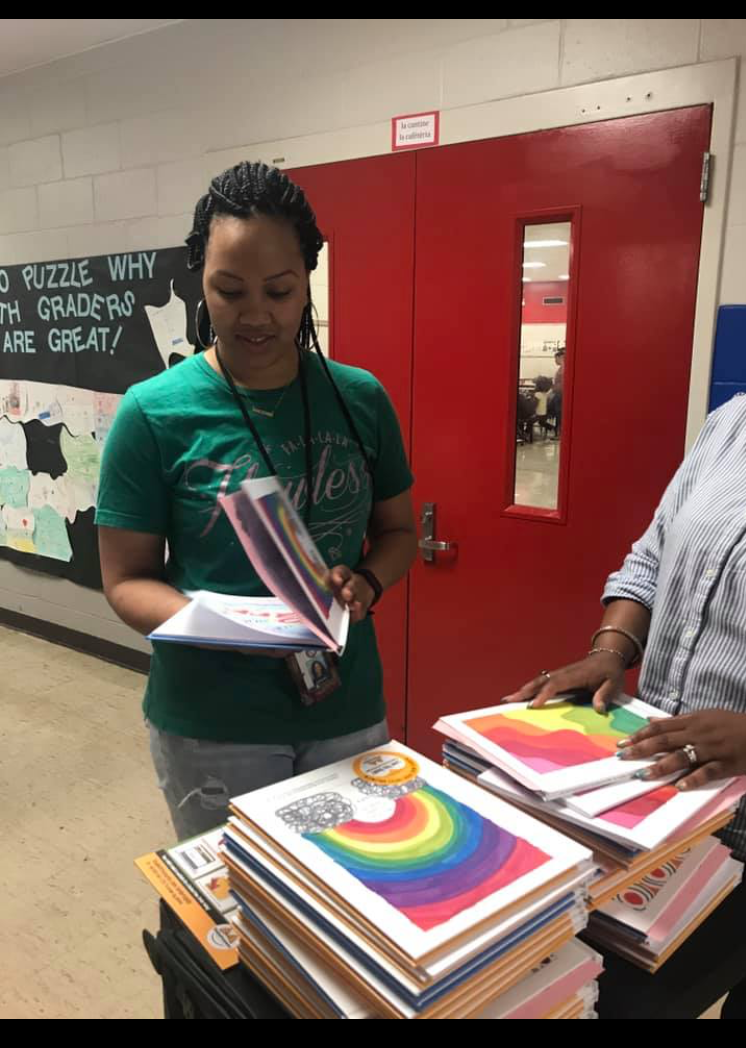 Partner with the Art Teacher. 
We also went through the writing process. We did all of the writing in the library. The students completed the illustrations in art class.
Step 3 – Publish Book
Design the Finishing Touches

Your students’ publishing project includes designing the cover, title, dedication and author’s page (just like real books found in your library).

Cover Page - Fill the box with the book title and an illustration, using washable markers.

Title and Dedication Pages - Fill the pages with color.

Authors Page - Use washable markers. Feel free to glue a photo of the authors. This will be the last page in your book
Step 4 – Enjoy!!!!
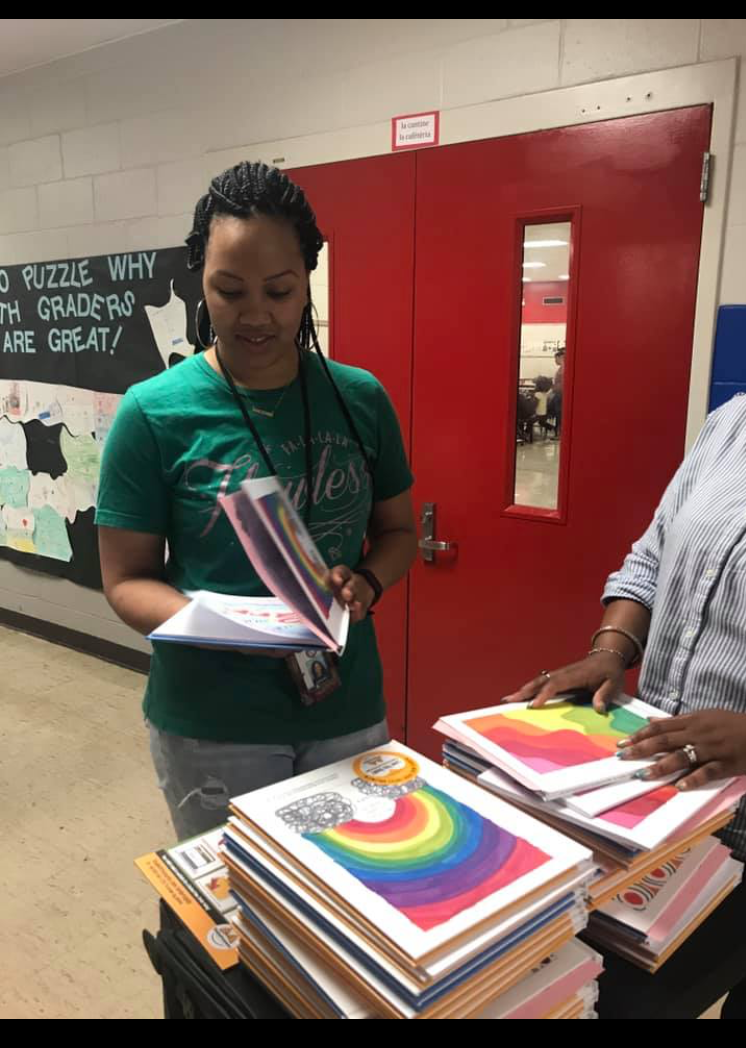 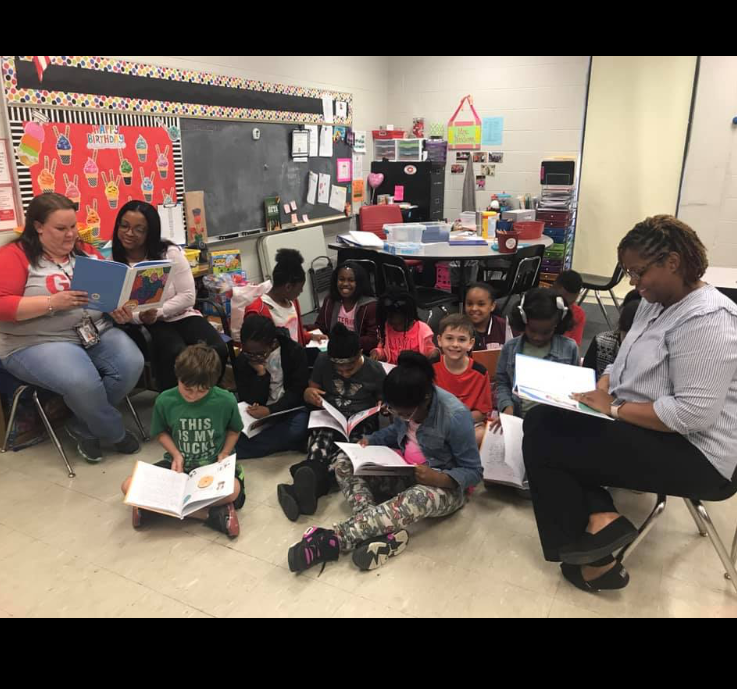 Step 6 – Webcite
www.studentreasures.com
QUESTIONS
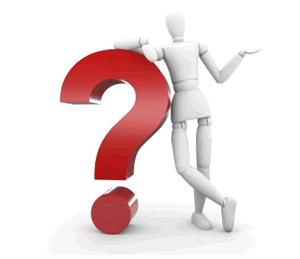 SURVEY
http://bit.ly/SCSAugust2019DLD
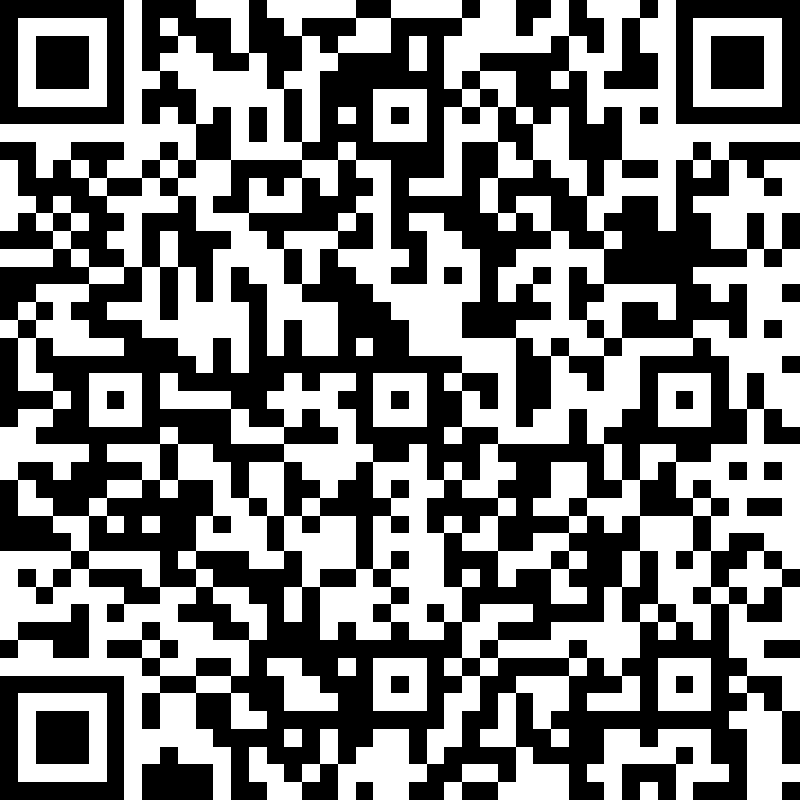 CONTACT INFORMATION
Patricia Lockhart
lockhartpl@scsk12.org
Germantown Elementary School